MÓZES KÜLDETÉSE
Kedves Szülők!
Kérjük, hogy segítsenek a gyermeküknek a hittanóra tananyagának az elsajátításában!
A digitális hittanórán szükség
lesz az alábbiakra:
füzet vagy lap
íróeszköz

Kérem, hogy indítsák el a diavetítést! 
Az animációkat csak így tudják látni!
DIGITÁLIS
HITTANÓRA
Javaslat: A PPT fájlok megjelenítéséhez használják a WPS Office ingyenes verzióját (Letölthető innen: WPS Office letöltések ). Az alkalmazás elérhető Windows-os és Android-os platformokra is!
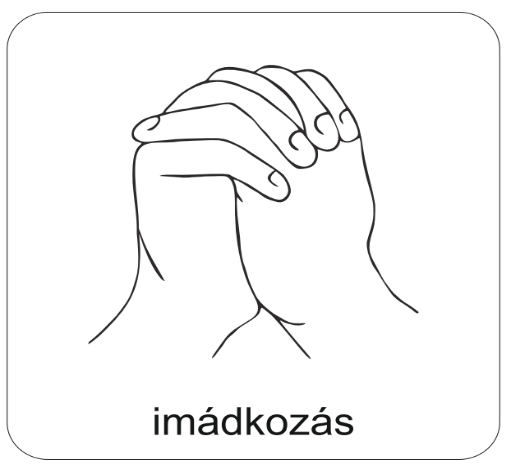 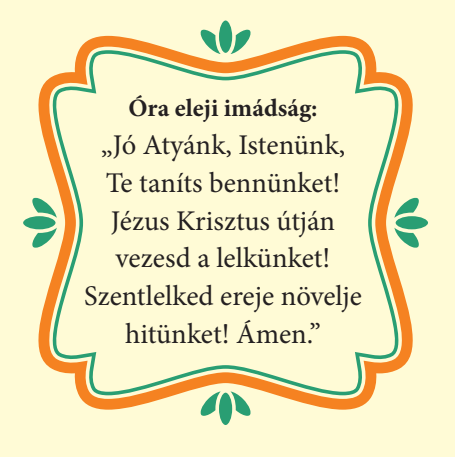 Áldás, békesség! 

Kezdd a digitális hittanórát
az óra eleji imádsággal!
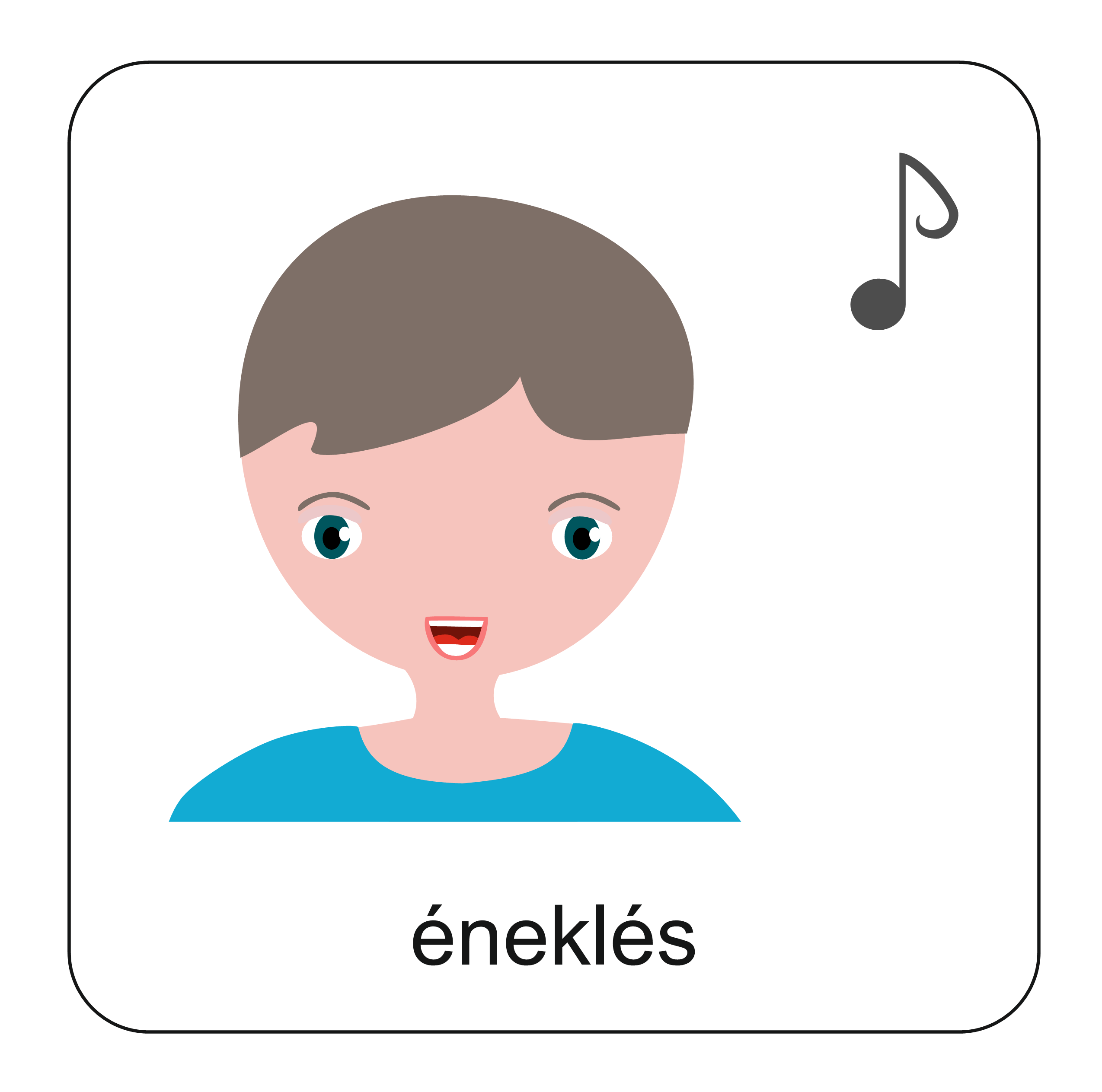 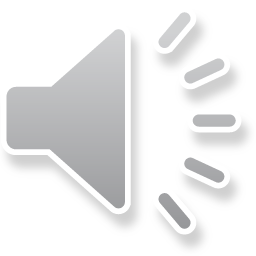 Kattints a hangszóróra és hallgasd meg az éneket!
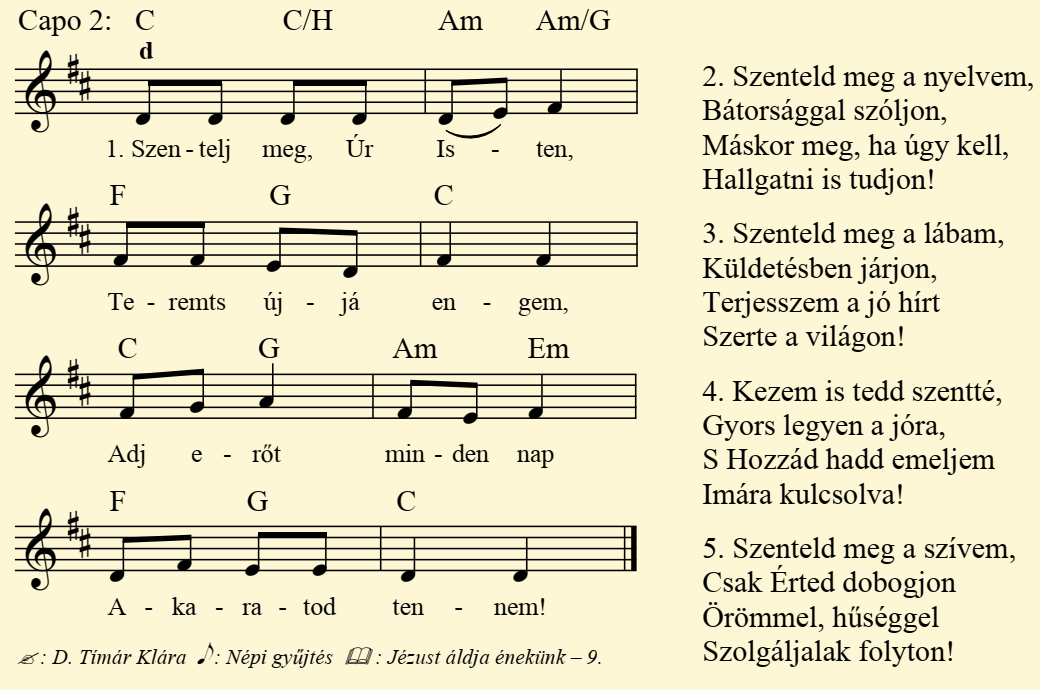 SZENT volt a hely, 
ahol Isten megjelent 
a csipkebokorban Mózesnek.
Szerinted az ének 3. versszaka hogyan kapcsolódik Mózes történetéhez?
Nevezz meg 
minél több dolgot!
Mózesnek le kellett venni a
LÁBÁRÓL a sarut a szent helyen.
Gondolkozz egy kicsit, 
és a megoldáshoz kattints IDE!
Mózes KÜLDETÉST 
kapott Istentől.
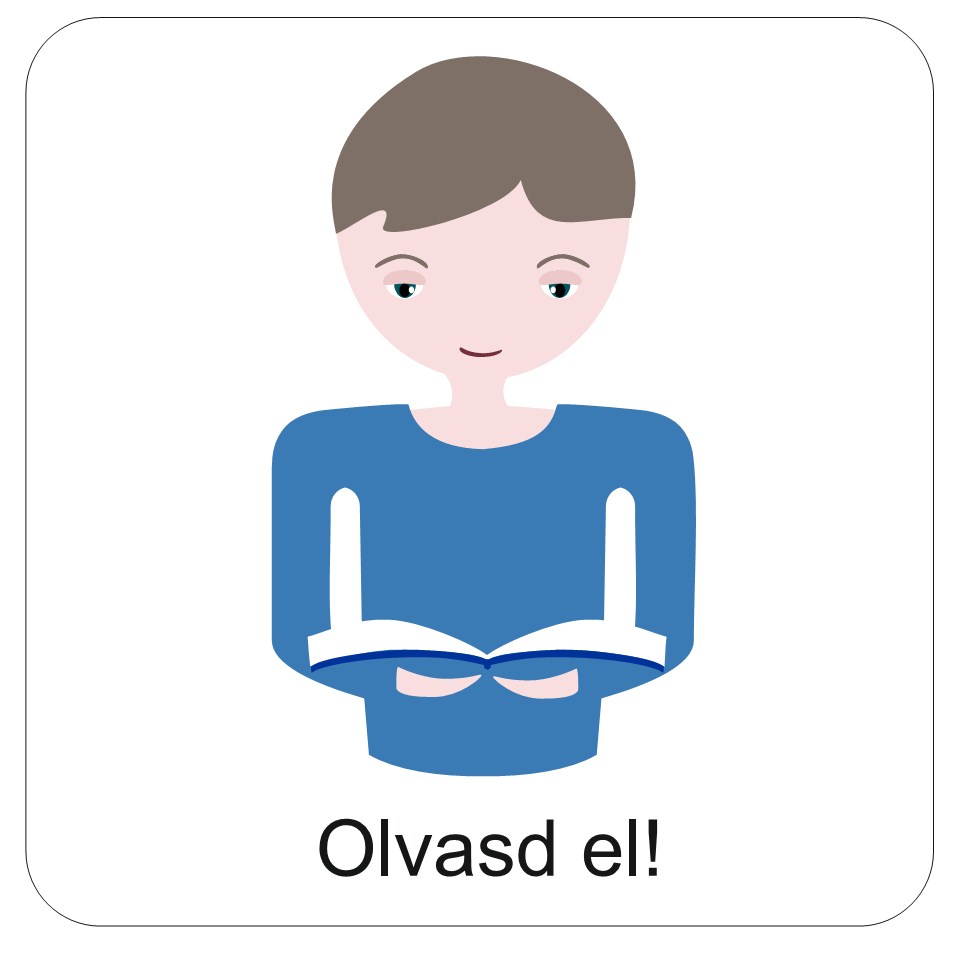 Mit gondoltál volna Mózes helyében,
 amikor meghallod, hogy Isten ezt a küldetést bízza rád:
Vezesd el a népemet egy új hazába!
Menj vissza Egyiptomba!
Állj a fáraó elé!
Válaszd ki az alábbi gondolatbuborékok közül azt, amelyiket te gondoltad volna!
Miért pont én?
Végre egy nekem való feladat!
Mi lesz, ha nem sikerül?
Ezt a küldetést nagyon nehéz lesz teljesíteni!
Én ugyan nem megyek oda vissza!
Hogy tudnék én ilyen dolgot véghezvinni?
TE
2. Miért gondoltad volna ezt?  
Beszéld meg a padszomszédoddal vagy írd meg a Hittanoktatódnak!
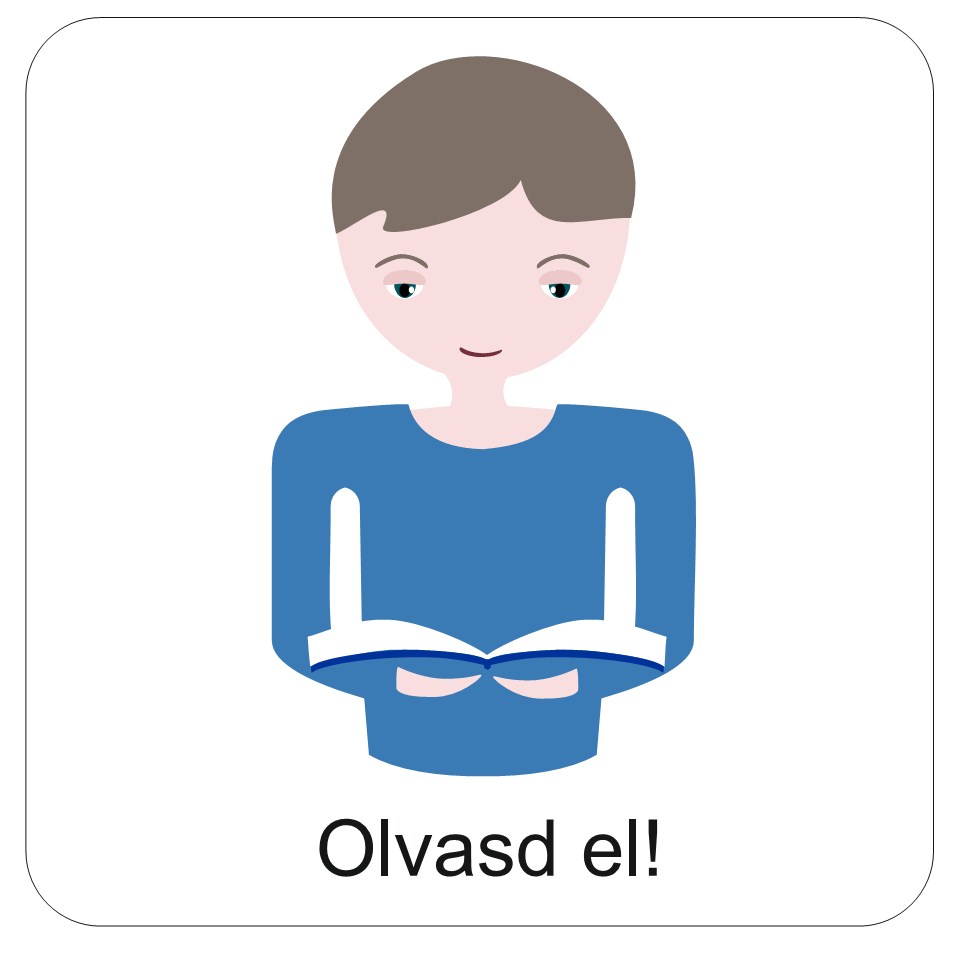 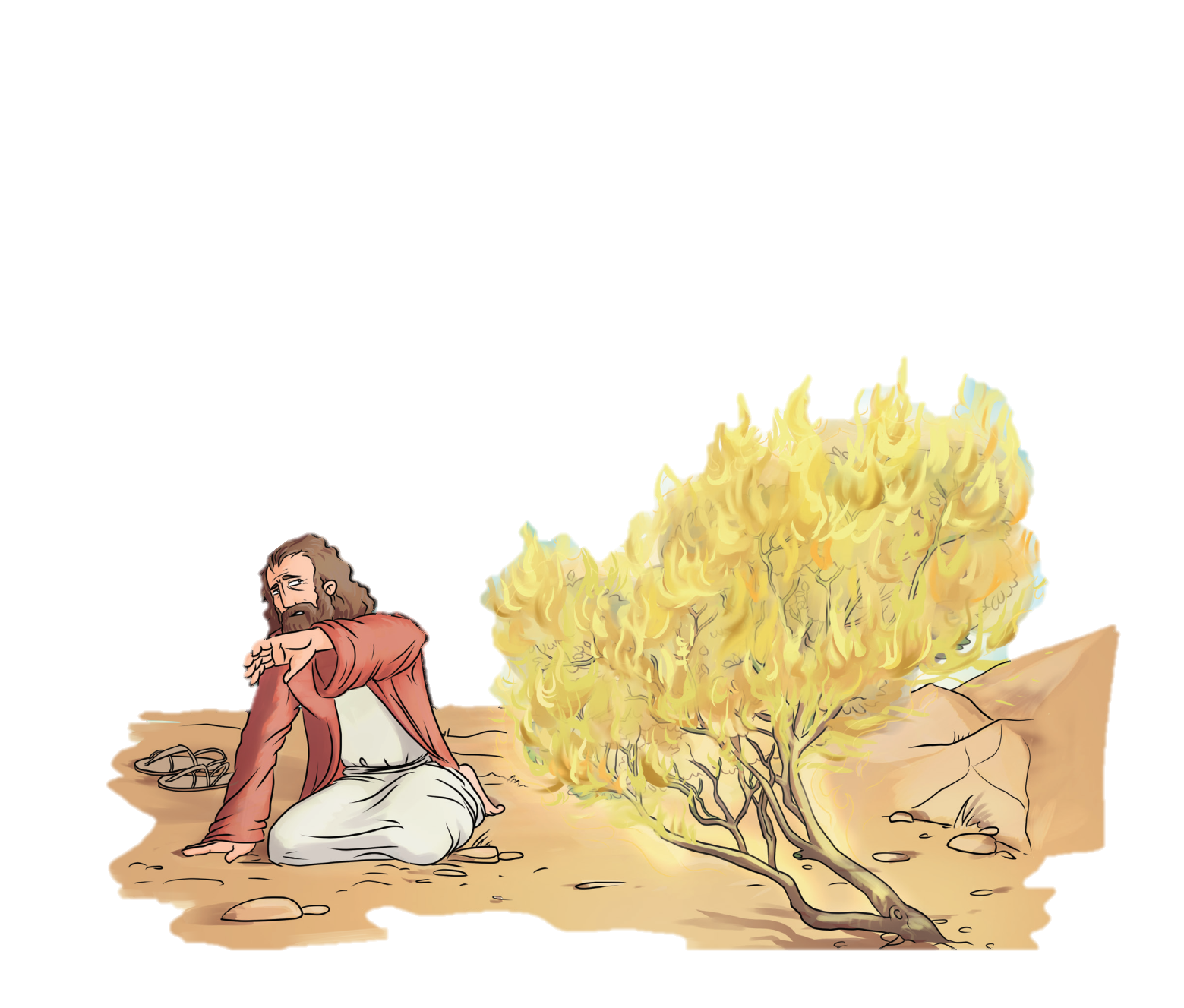 Felbátorítani egy rabszolga népet, hogy szembeszálljanak a világ leghatalmasabb uralkodójával? Micsoda feladat!
Vajon Mózes mit felelt Istennek?
Mi lesz, ha nem hallgatnak rám?
Mi lesz, ha nem hisznek nekem?
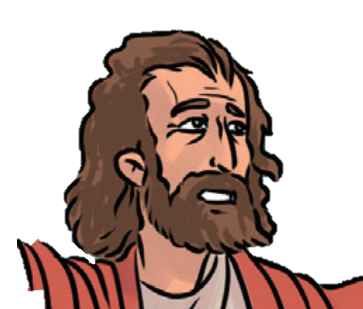 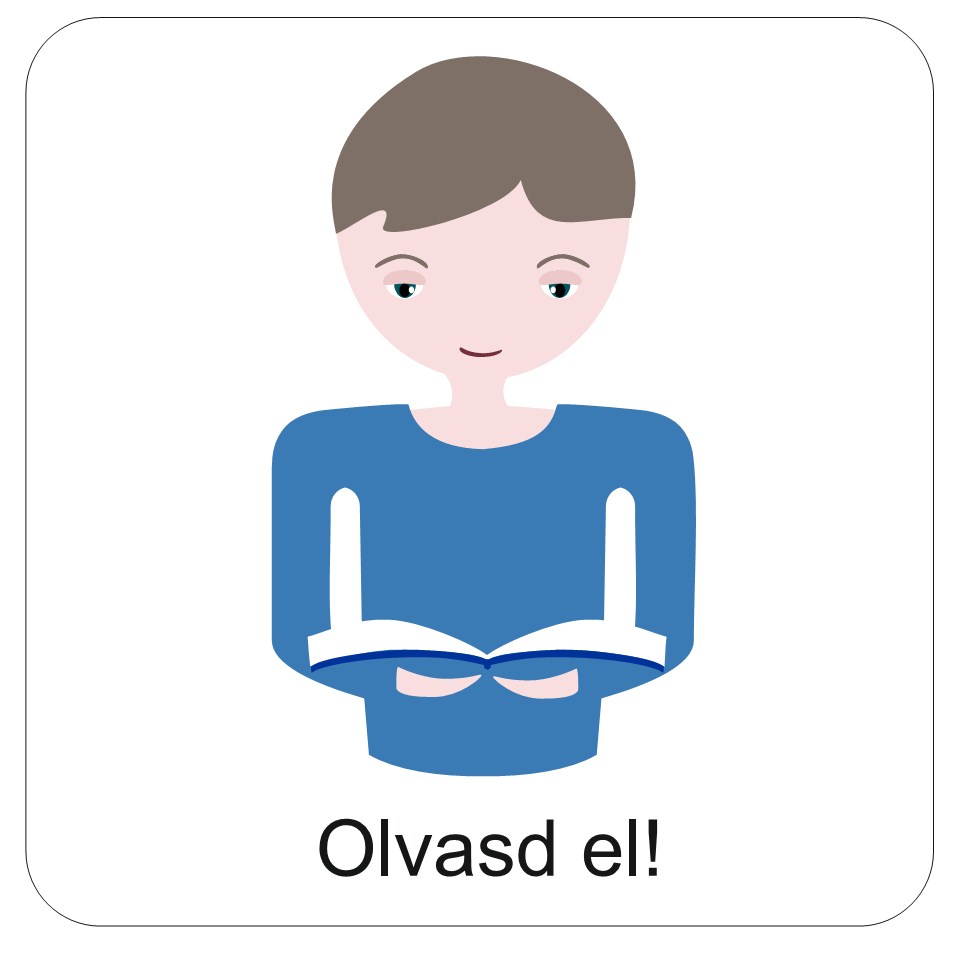 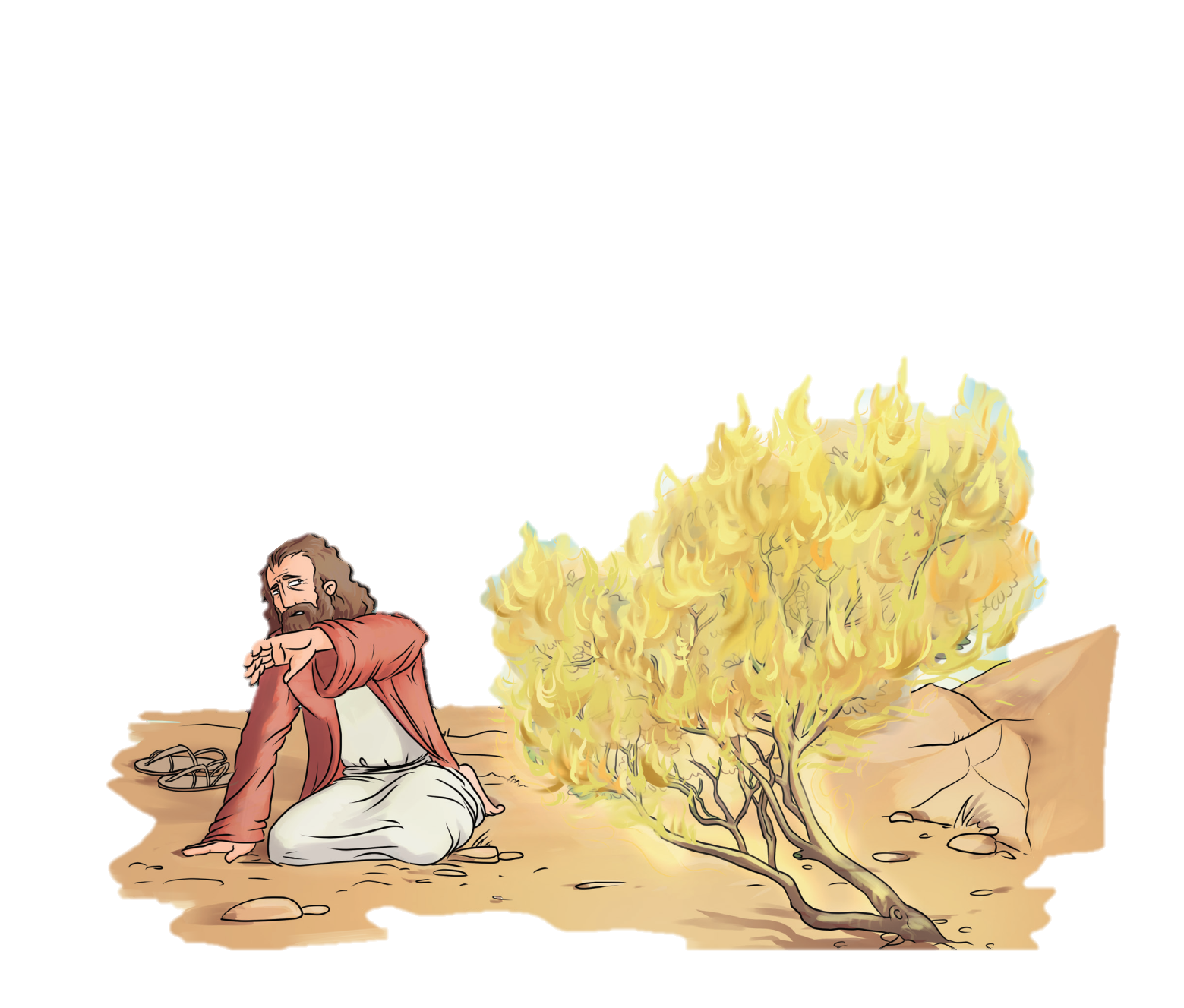 Dobd le a földre!
Mi van a kezedben?
Egy bot.
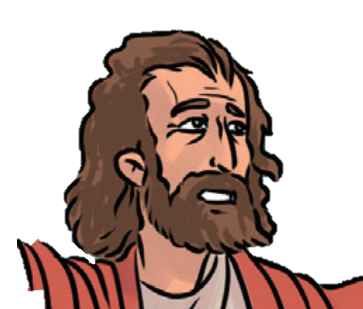 Most fogd meg a farkánál!
Kígyóvá változott!
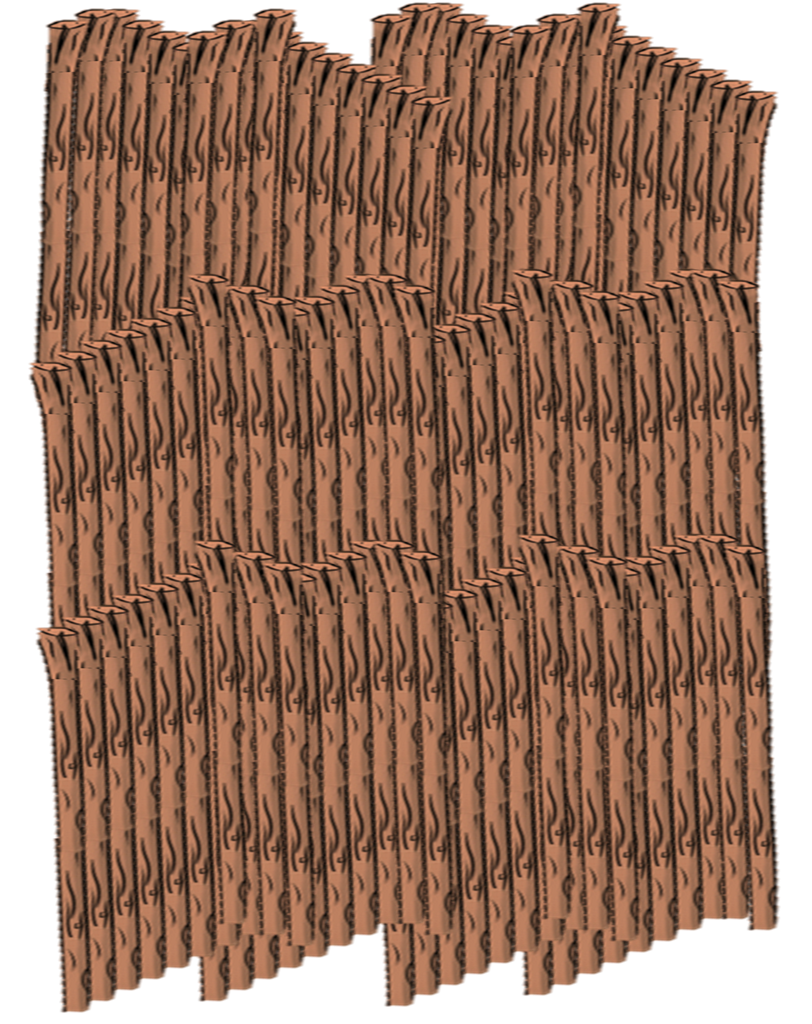 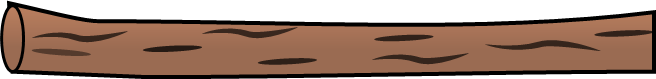 Visszaváltozott bottá!
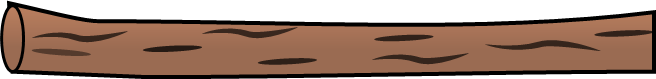 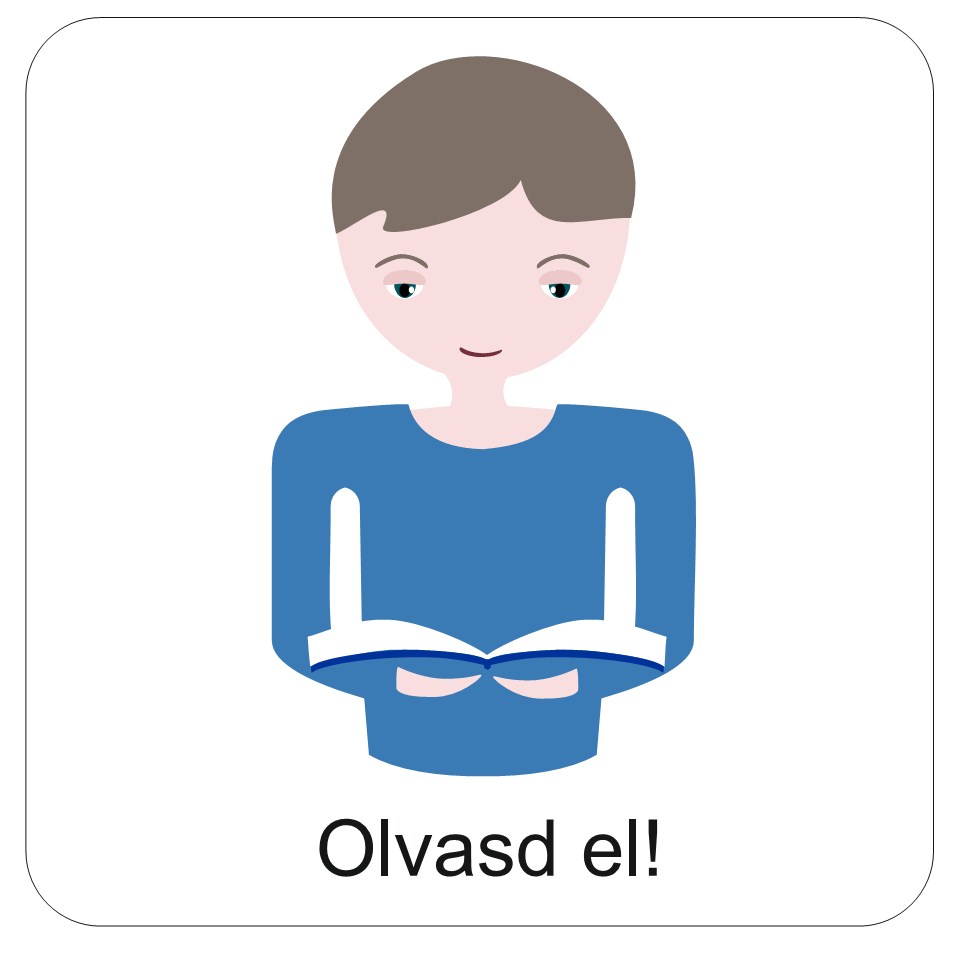 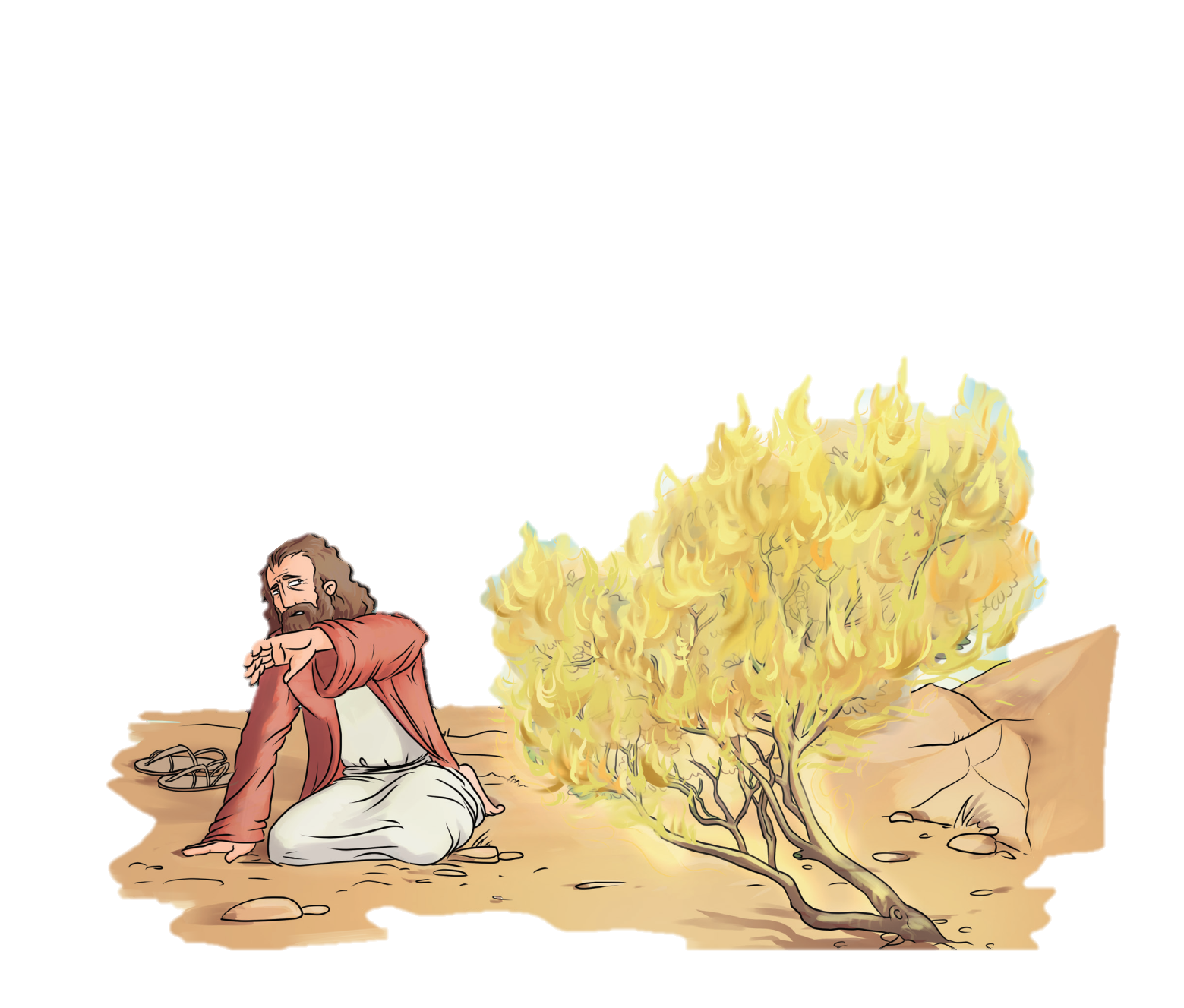 Uram!
Én nem tudok jól beszélni!
Vedd magad 
mellé Áront, a testvéredet! 
Ő majd beszél helyetted.
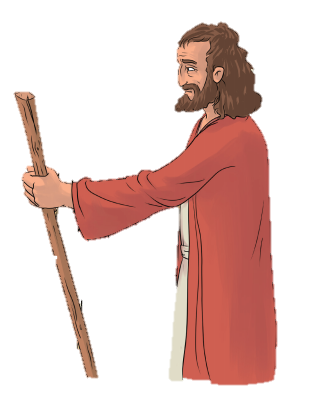 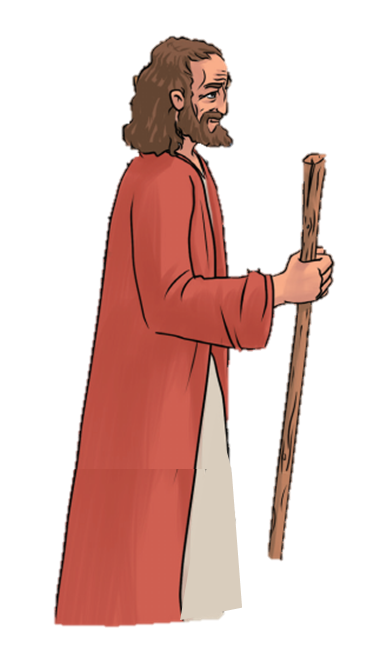 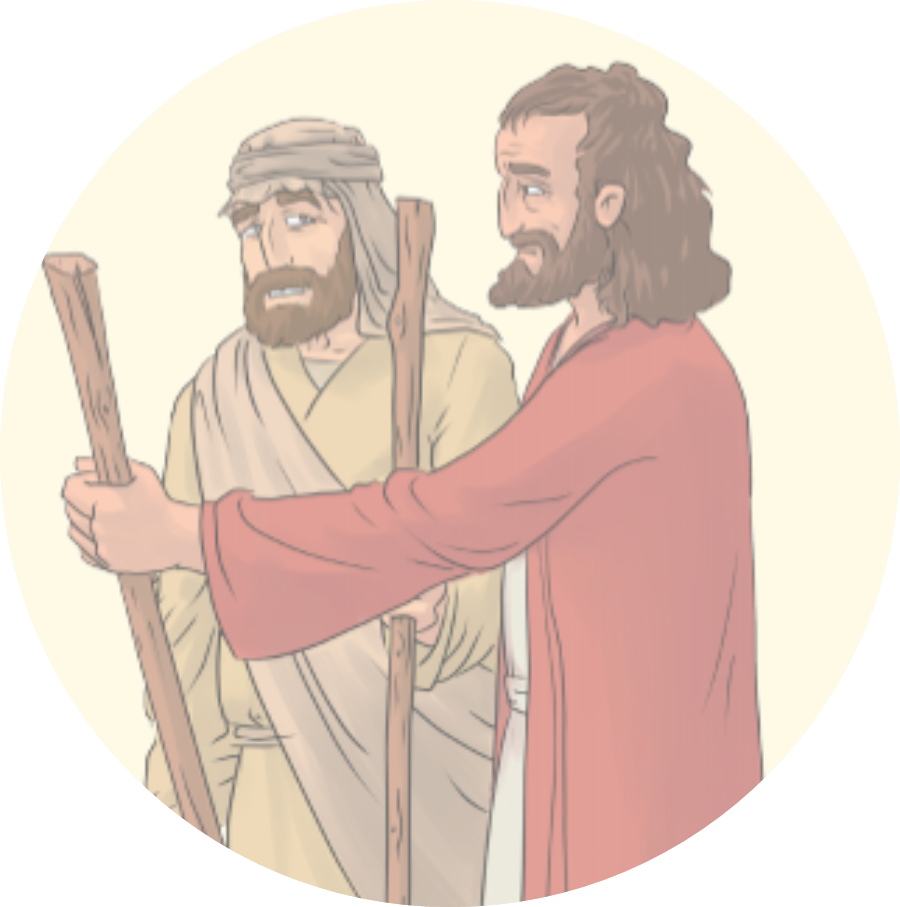 Uram!
Én dadogok!
Uram!
Találsz alkalmasabb embert.
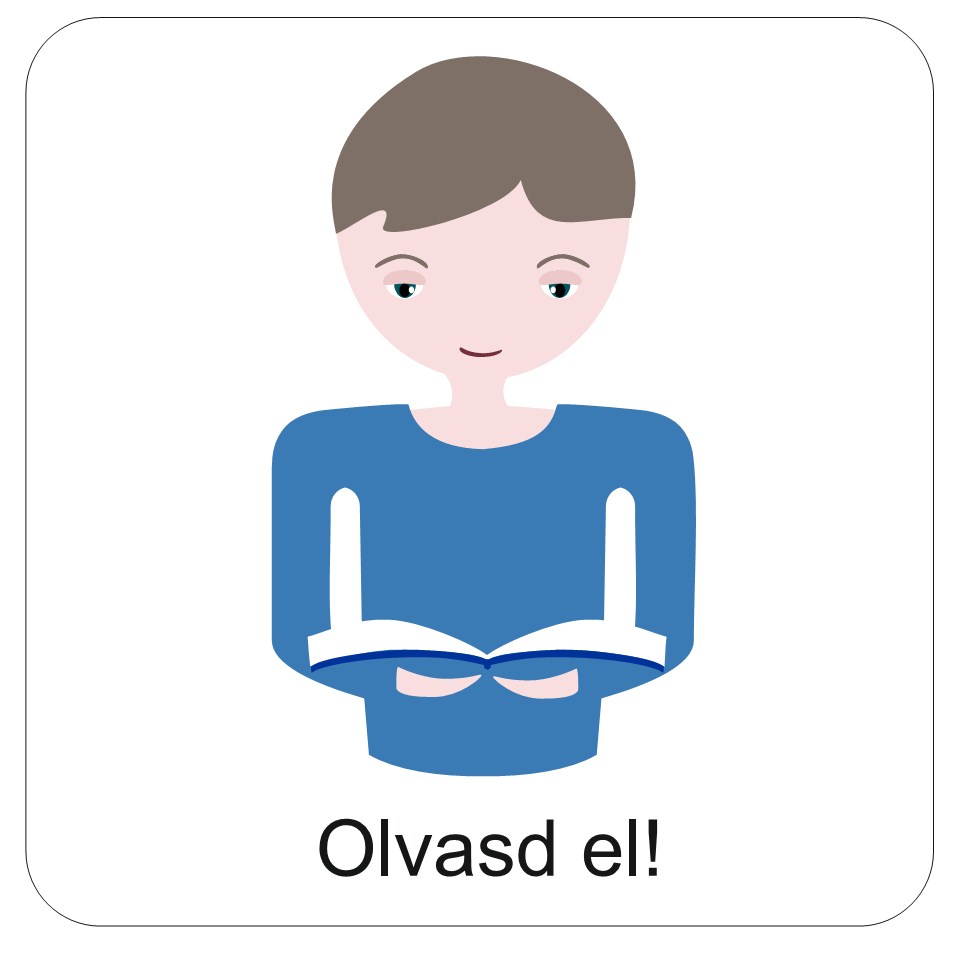 De mi lesz, ha így sem hallgat ránk a fáraó?
Ne félj, én veled leszek!
És segítek majd!
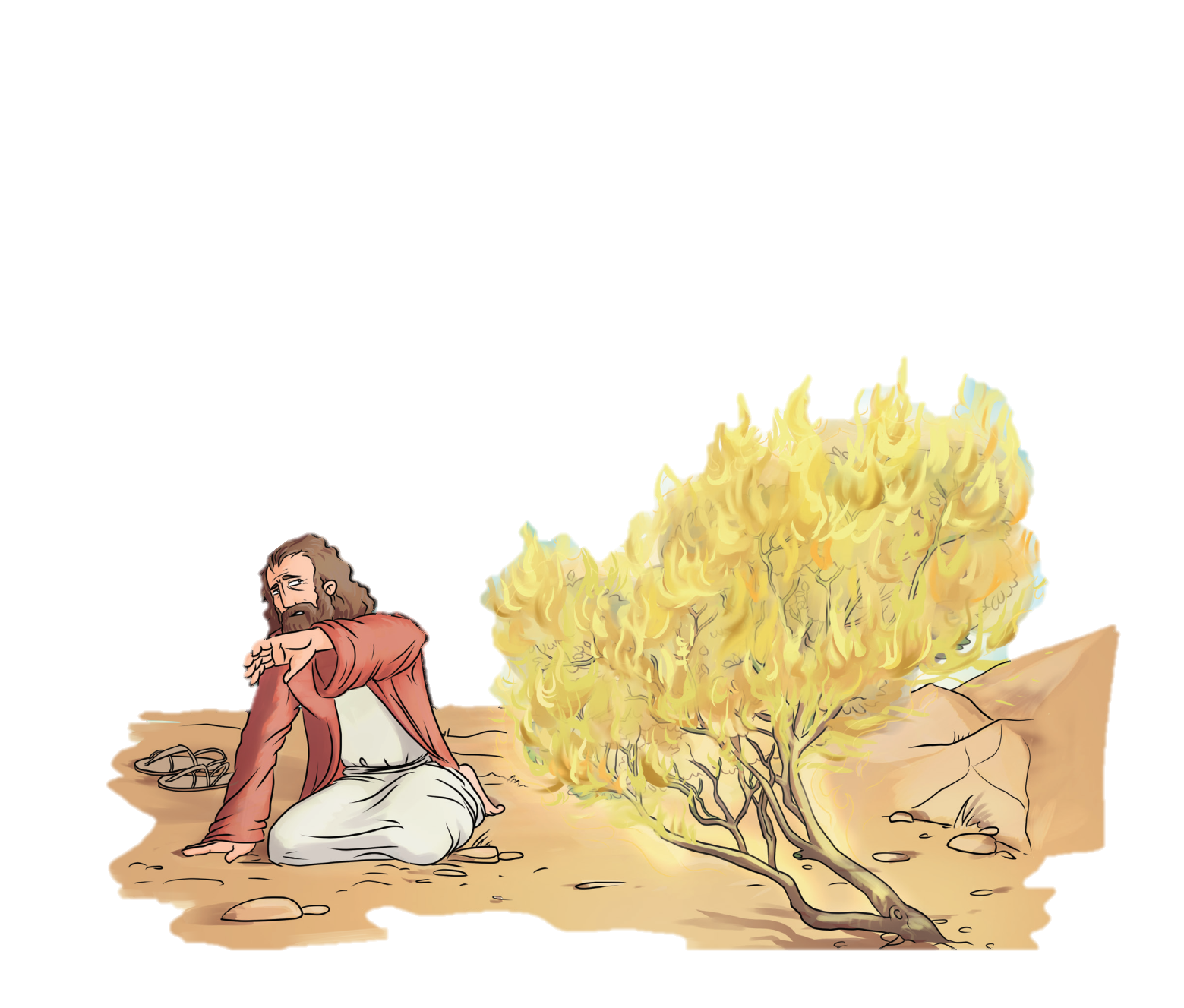 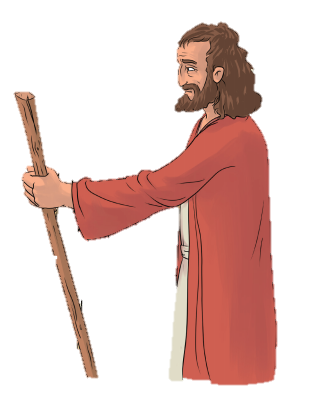 E
L
D
V
E
L
E
Z
K
S
E
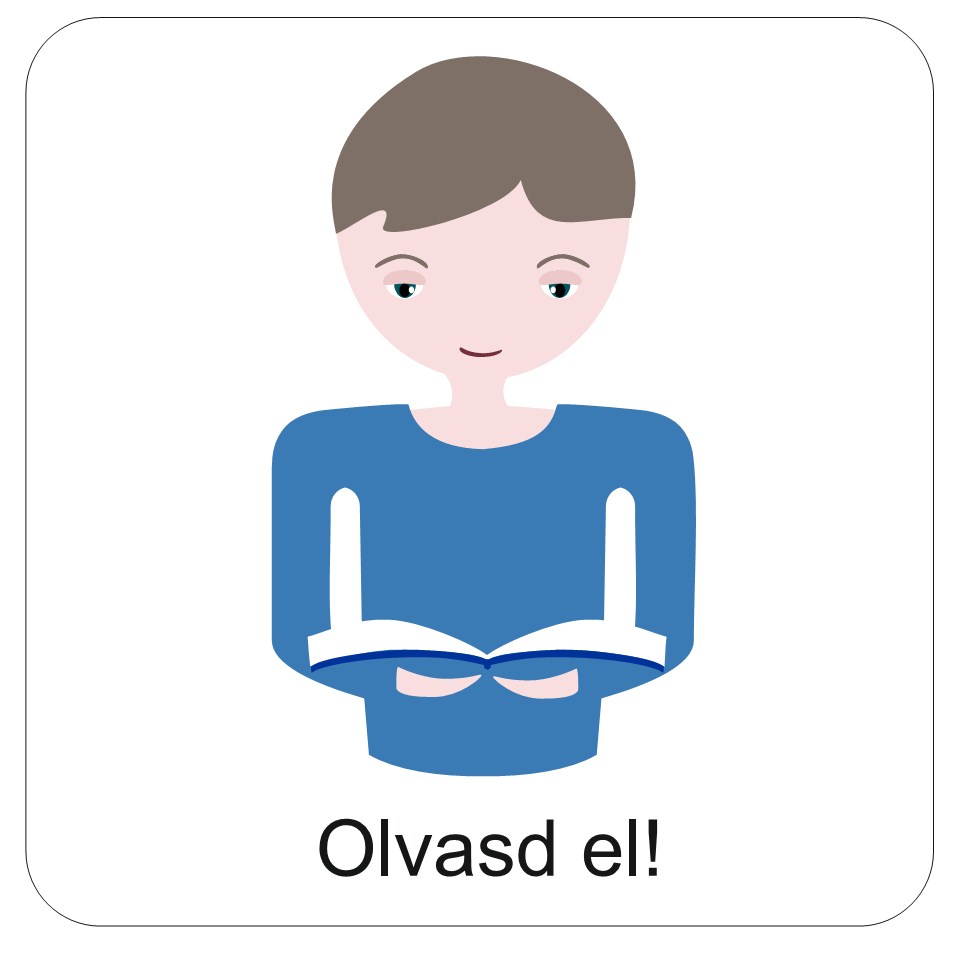 Mózes nem talált több kifogást. Bízott Isten erejében. Elindult, hogy az Úr parancsát teljesítse.
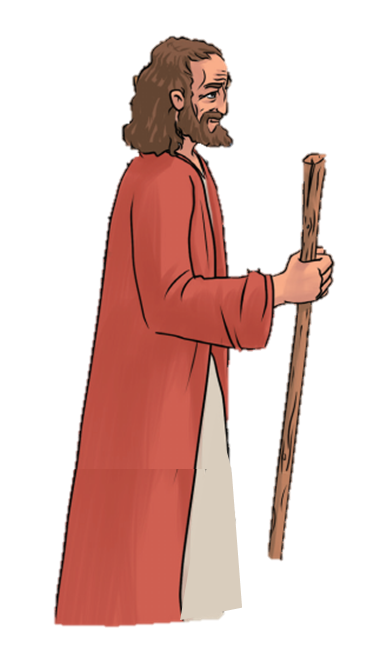 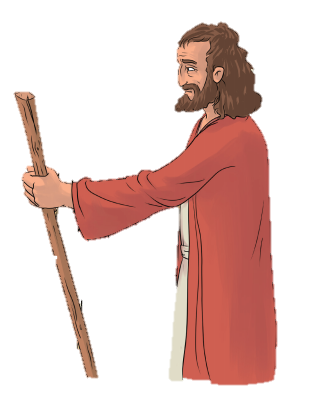 szeretetéről és hatalmáról beszéltek.
ISTEN
Tudod-e?
Te is lehetsz
Isten küldötte.
Istennek mindig voltak küldöttei.
ISTEN
üzenetét közvetítették.
választotta ki őket.
ISTEN
Istennek ma is vannak küldöttei.
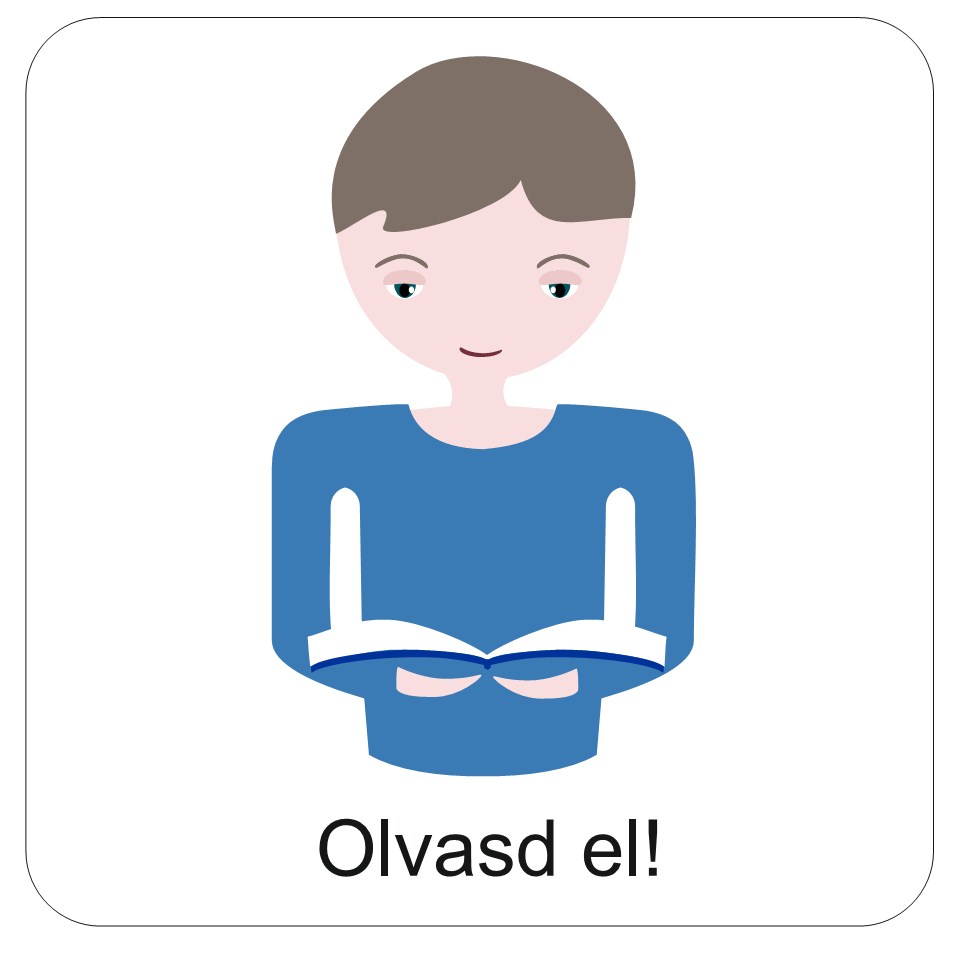 ANGYALOK
TANÍTVÁNYOK
LELKÉSZEK
PRÓFÉTÁK
APOSTOLOK
Isten legfőbb küldötte:
JÉZUS
KRISZTUS
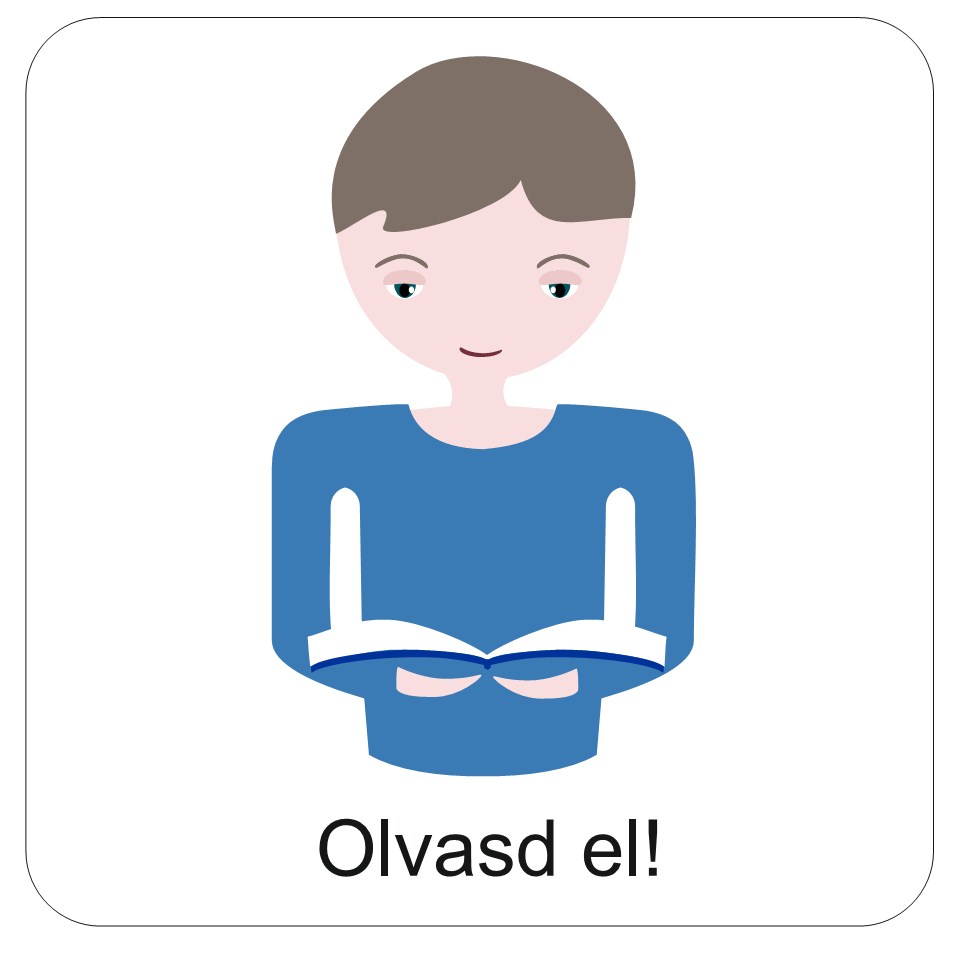 Olvasd el és tanuld meg az aranymondást!
„Bizony, én veled leszek!”
Mózes második könyve 3,12
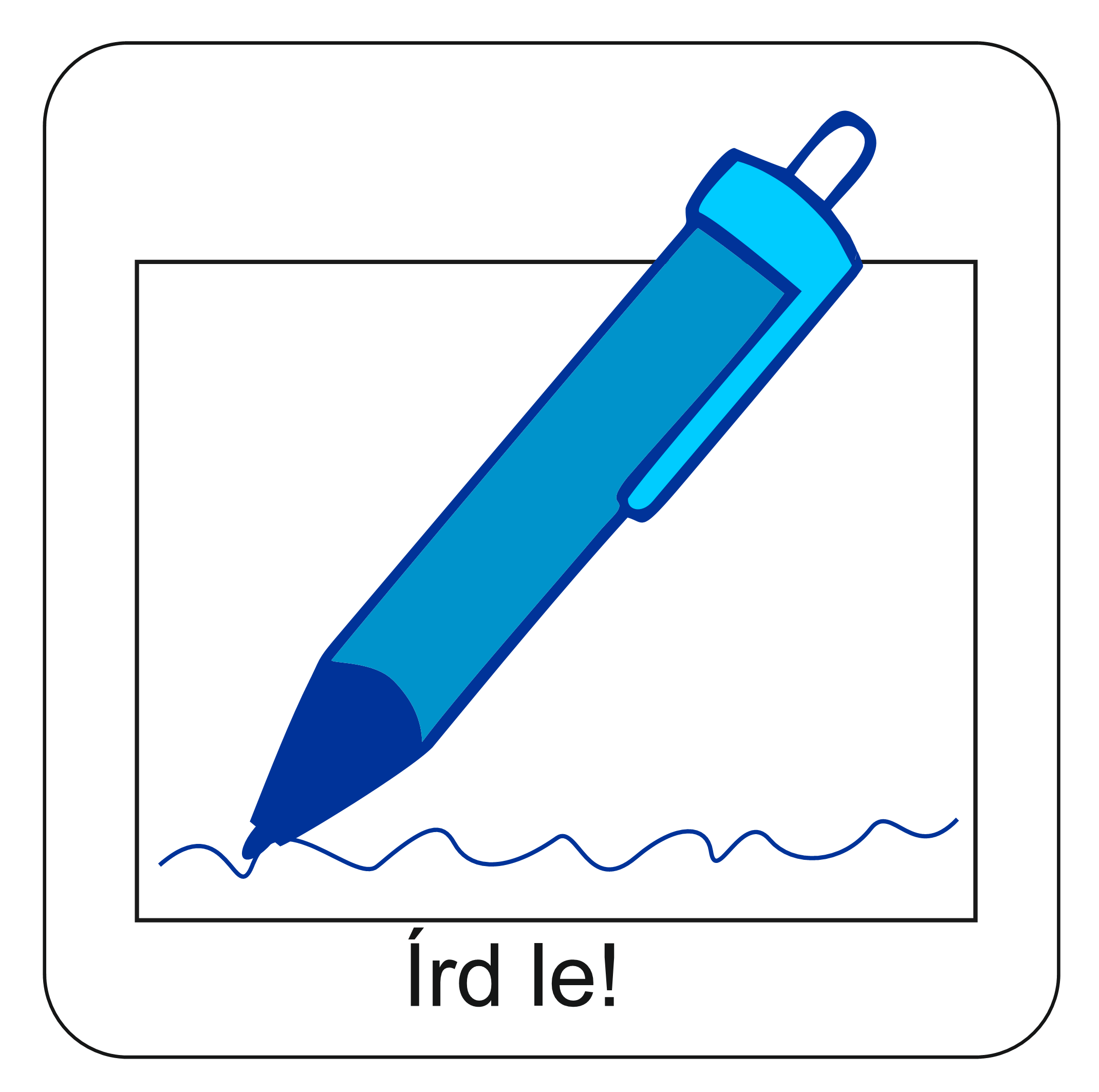 Képzeld el!
Írd le a füzetedbe vagy egy lapra!
Beszéld meg a padtársaddal vagy írd le és küldd el a fotóját a Hittanoktatódnak!
Szerinted mit KÖSZÖNT MEG Mózes imádságban Istennek, amikor megkapta a küldetését?
Szerinted mit KÉRT Mózes imádságban Istentől, amikor megkapta a küldetését?
Vajon hogyan imádkozott Mózes?
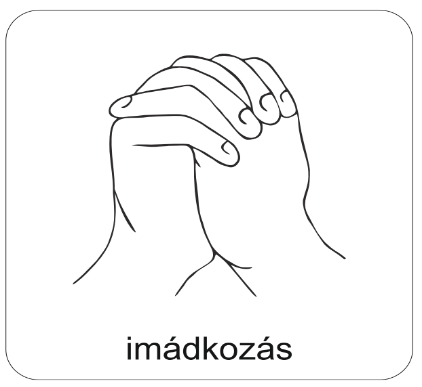 A digitális hittanóra végén így imádkozz!
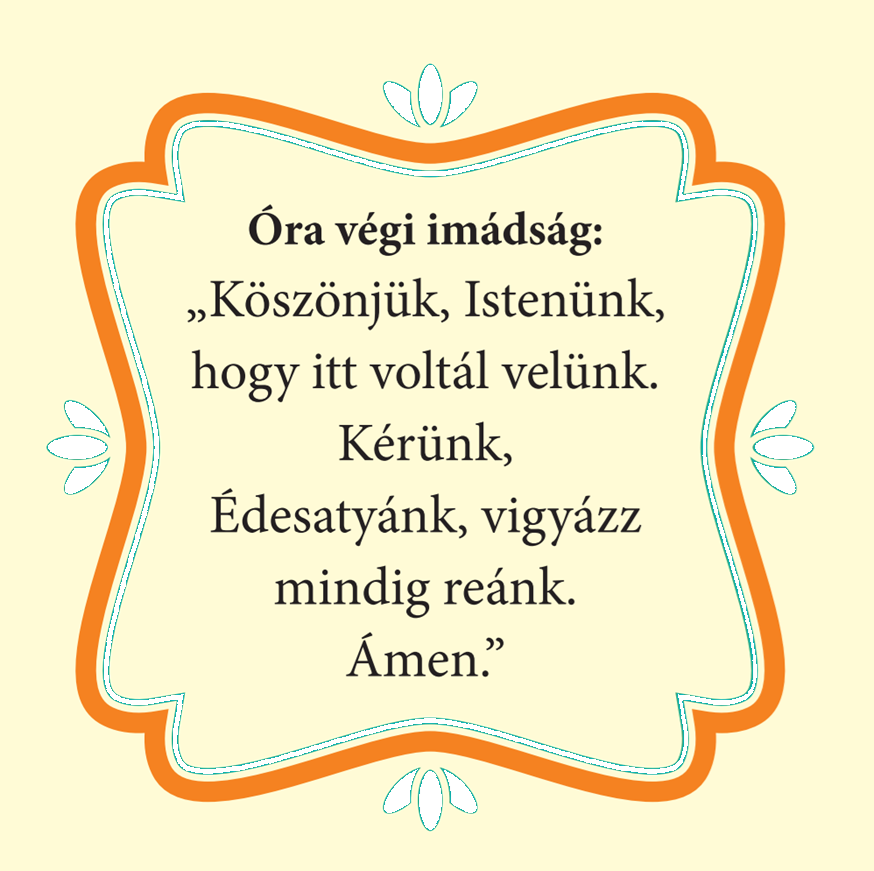 Kedves Hittanos! 
Várunk a következő digitális hittanórára!
Kedves Szülők!
Köszönjük a segítségüket!
Isten áldását kívánjuk ezzel az Igével!
Áldás, békesség!
„Jóságod és szereteted kísér életem minden napján.” (Zsoltárok 23,4)